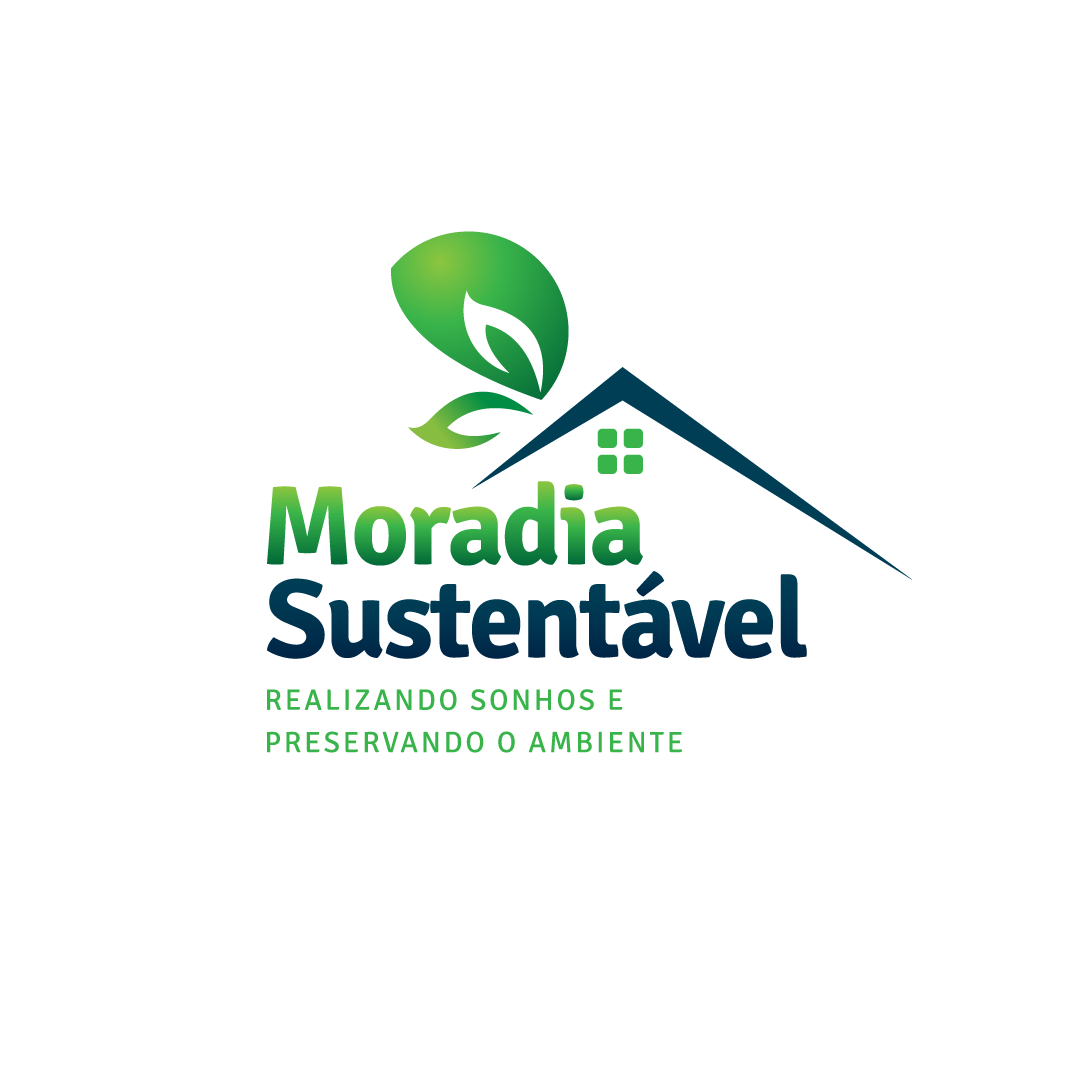 XI PRÊMIO GESTOR PÚBLICO • PARANÁ
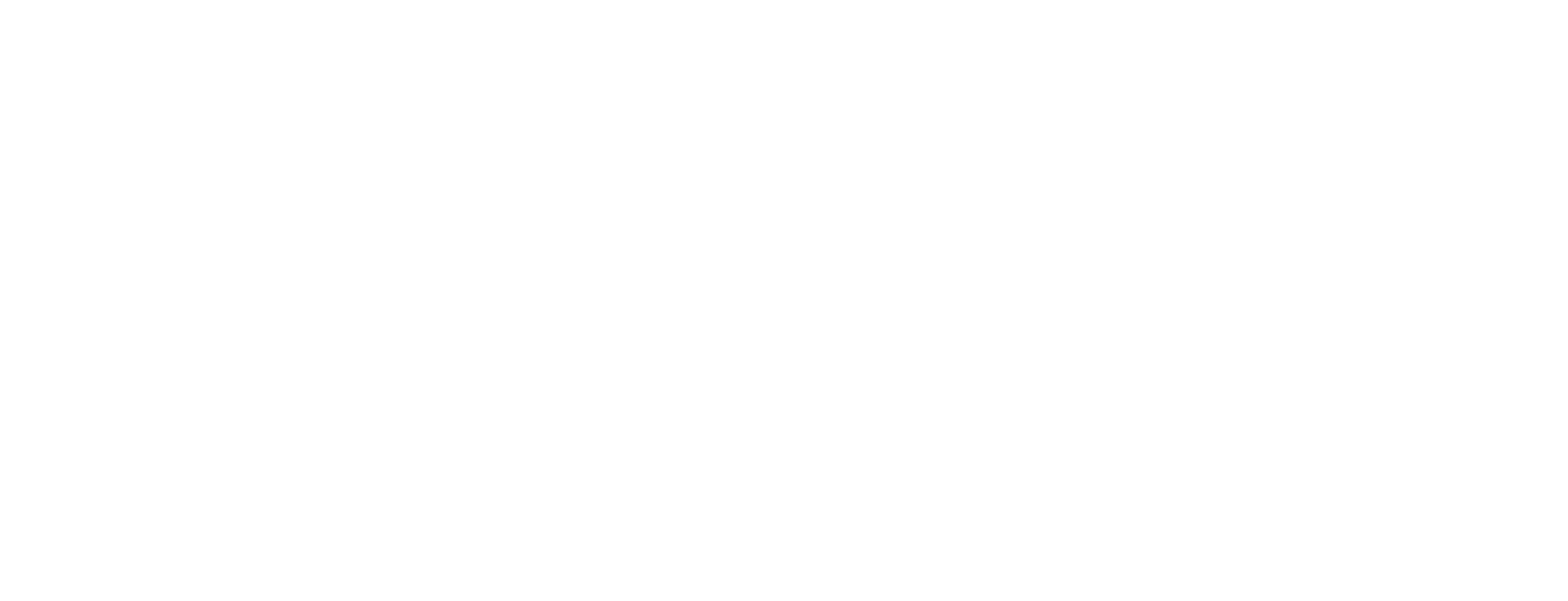 PROGRAMA AGENTES DE CIDADANIA
MUNICÍPIO:	Ubiratã
FUNÇÃO DO GOVERNO: Assistência Social

 LIZMARI FONTANA
Assessoria Técnica
fontanalizmari@gmail.com
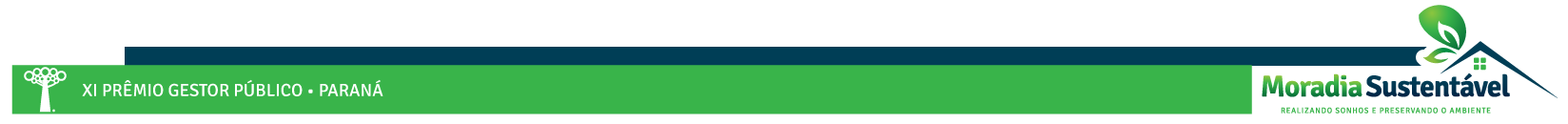 AÇÕES QUE OS AGENTES DE CIDADANIA PARTICIPARAM: mês de janeiro/2023
Recepção e boas vindas;
Oficina de Convivência Social: atividades de autoconhecimento, dinâmica de apresentação “seu nome e um desejo”, roda de conversa, dinâmica da auto estima, auto retrato, limitações e qualidades;
Oficina de artes: produção de massinha de modelar, produção de foguetinho de papel crepom;
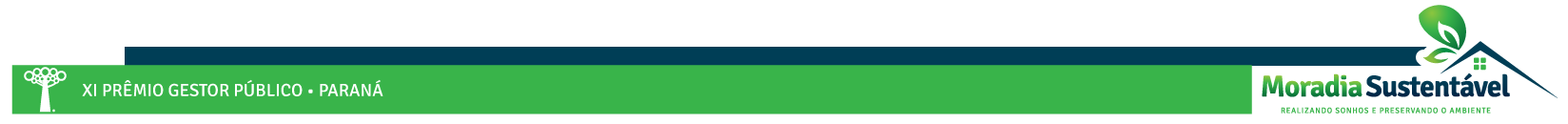 AÇÕES QUE OS AGENTES DE CIDADANIA PARTICIPARAM: mês de janeiro/2023
Aula Passeio “Conhecendo os locais de Convivência dos Bairros e atitudes necessárias para boa convivência em espaços públicos”, jogo de futsal e utilização de equipamentos; - Oficina de Jogos: Brincadeiras e Jogos de Tabuleiro, desafios com massinha de modelar;
Palestra: Sobre D.S.Ts com enfermeiro Rafael do Posto Saúde Vila Recife.
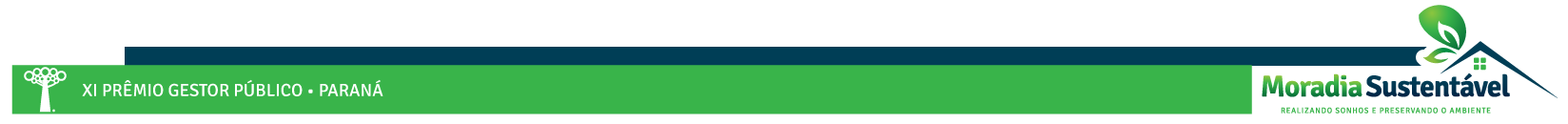 AÇÕES QUE OS AGENTES DE CIDADANIA PARTICIPARAM: mês de fevereiro/2023
Oficina de Convivência Familiar: Roda de Conversa sobre diversas formas de composição familiar e questões de respeito; relações positivas e negativas; superação de dificuldades no seio familiar; produção de desenhos e cartazes relacionados;
Oficina cultural sobre história das religiões: roda de conversa e debate com Professor Lucas;
Oficina com psicólogo Fabio: Comportamento e Cooperação entre os Agentes;
Oficina Cultura da Paz: trabalhando a resolução não violenta dos conflitos, a tolerância e a solidariedade;
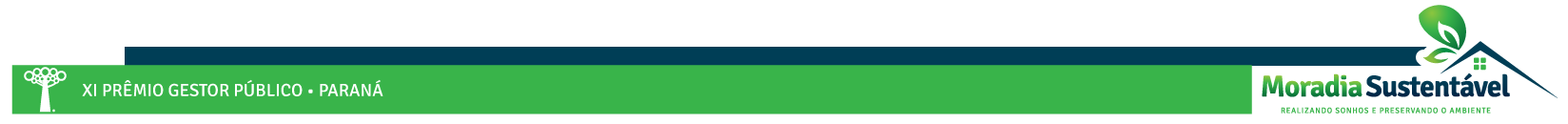 AÇÕES QUE OS AGENTES DE CIDADANIA PARTICIPARAM: mês de fevereiro/2023
Organização da rotina com os Agentes;
Oficina de artes: produção de clipes decorados e marcador de páginas e produção de pulseirinhas de miçanga;
Planejamento: Planejar com os agentes a visita na câmara municipal para entrevistas do dia da mulher com as vereadoras, confecção de lembrancinhas para o dia da mulher.
Oficina de desenho – desenhar a mão livre seguindo o passo a passo da professora uma casa no campo;
Aula passeio – Bairro Panorama
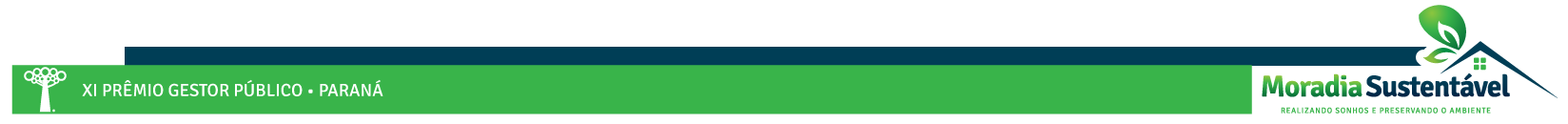 AÇÕES QUE OS AGENTES DE CIDADANIA PARTICIPARAM: mês de março/2023
Trabalhando o Dia da Mulher;
Confecção de lembrancinhas para o grupo Conviver com Arte;
Visita na Câmara Municipal para conhecer e entender a estrutura da Procuradoria da Mulher;
Leitura e Escrita (ampliando possibilidades de Leitura lendo imagens e caracterizando diferentes tipos de situações);
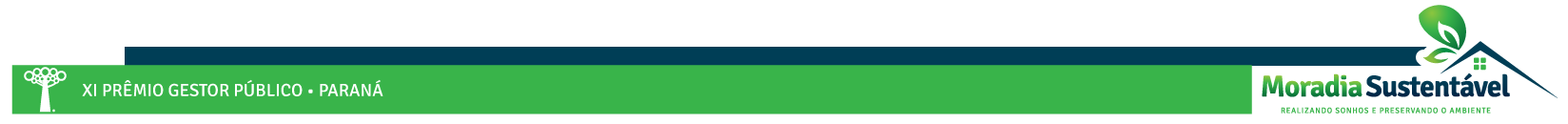 AÇÕES QUE OS AGENTES DE CIDADANIA PARTICIPARAM: mês de março/2023
Trabalhando Saúde Integral (ampliação de conhecimentos sobre sexualidade, orientações sobre praticas saudáveis e seguras, sentimentos e desejos);
A historia de Joao e Maria (assistir mini filme “Minha vida de João e Era uma vez outra Maria”) aborda experiências comuns na vida de moças e rapazes e os desafios que enfrentam durante seu processo de desenvolvimento;
Construindo a minha Arvore Genealógica (desenhar e caracterizar cada membro presente na Arvore e apresentar para o grupo suas família); Obs: Teve alunos que se emocionaram e choraram quando foram apresentar a família;
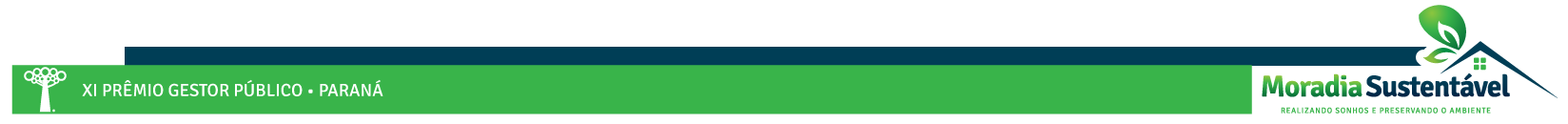 AÇÕES QUE OS AGENTES DE CIDADANIA PARTICIPARAM: mês de março/2023
Batalha dos Sexos (Trabalhando o respeito a diversidade humana, sentimentos e desejos dos outros); Conhecendo a historia e vida da PAGU uma das mais polêmicas mulheres da história brasileira; Musica da Rita Lee PAGU.
Prestigiando os Jogos Escolares Municipais e nossas Agentes jogadoras (propiciando integração e oportunidades de socialização);
Produção de hambúrguer e lanches com orientação do voluntario Maycon – fortalecendo o protagonismo, autoestima e empoderamento;
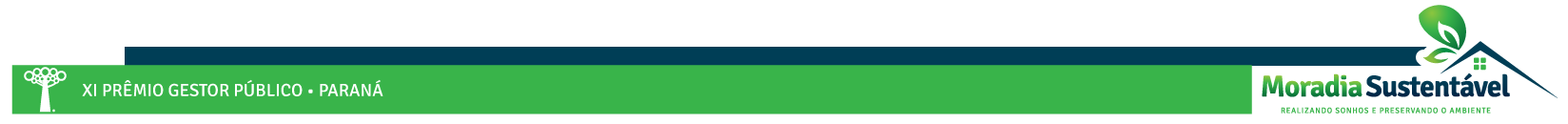 AÇÕES QUE OS AGENTES DE CIDADANIA PARTICIPARAM: mês de março/2023
Visita ao Bombeiro Municipal para conhecer o trabalho realizado por eles e receber orientações de primeiros socorros e prevenção de acidentes;
Oficina de Desenho a mão livre (nesta oficina a professora inicia um desenho e os adolescentes vão desenhando também seguindo o passo a passo, quem adivinha o desenho antes de terminar ganho um mimo), esta oficina acalma os adolescentes, estimula a concentração e observação, é divertida e competitiva;
Desenho da camiseta do grupo;
Realizaram também pintura de mandalas e ouviram musicas.
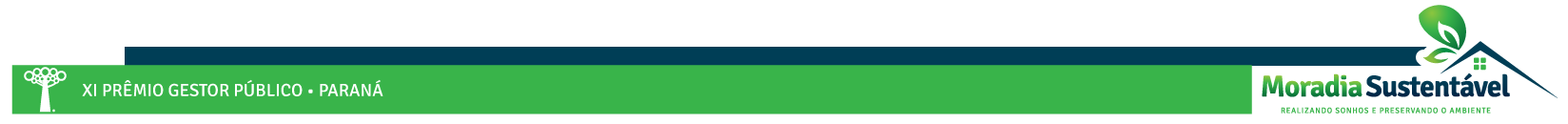 AÇÕES QUE OS AGENTES DE CIDADANIA PARTICIPARAM: mês de abril/2023
Curso flores em E.V.A;
Atividade Quem somos nós? Identificar as características da subjetividade que integram a identidade de cada Agente. Fazer um desenho coletivo de um boneco que represente o Grupo e descrever *Na cabeça: sonhos e desejos; *No corpo: sentimentos que admiram nas pessoas; *Nos pés: profissões afins;
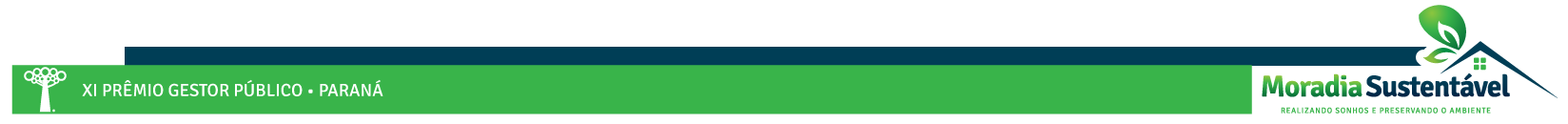 AÇÕES QUE OS AGENTES DE CIDADANIA PARTICIPARAM: mês de abril/2023
Atividades Culturais - Data comemorativa ( Dia dos Povos Indígenas/ Tradicionais) - Roda de conversa com o tema Povos Indígenas; em alusão ao seu dia 19 de abril com objetivos de relembrar a história dos povos tradicionais, sua resistência e importância para o Brasil;
Competição de xadrez com premiação do vencedor - participação, socialização e competitividade;
Oficina de pintura de personagens escolhidos pelos Agentes.
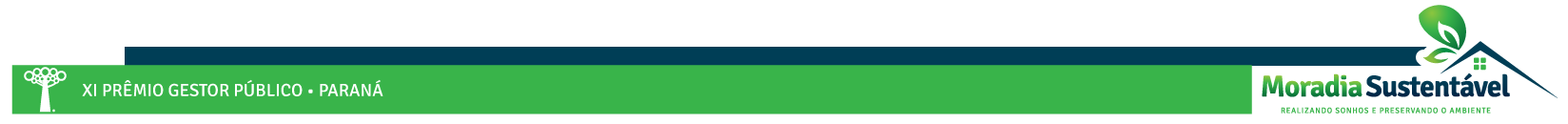 AÇÕES QUE OS AGENTES DE CIDADANIA PARTICIPARAM: mês de maio/2023
02/05: Direito de Ser: O que o Programa Agentes da cidadania trouxe de melhorias na sua vida? Escrever em folha e em seguida numa roda de conversa expressar os benefícios, melhorias e sonhos que o Programa trouxe para cada um.
04/05: Convivência Social e Participação: Reflexão sobre o grupo, oficina de desenho e gravações. Cada Agente pontuou uma coisa que gosta no grupo, roda de conversa sobre A importância do grupo na vida de cada um; com a Secretária de Assistência Social Claudia Lazaretti.
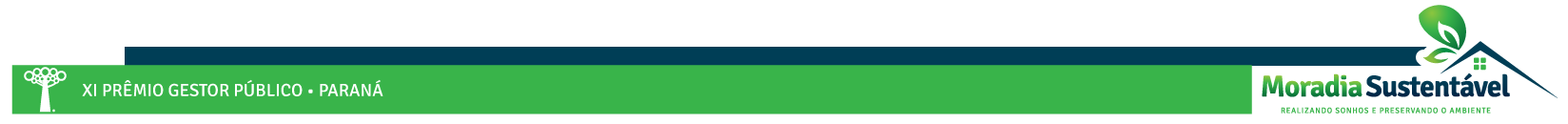 AÇÕES QUE OS AGENTES DE CIDADANIA PARTICIPARAM: mês de maio/2023
09/05: Oficina de Artes: Dia das mães. Confecção de uma dezeninha (objeto religioso) para presentear as mães, utilizando miçangas.
11/05: Oficina de Artes: Dia das mães. Confecção de um chaveiro em formato de coração, utilizando papelão e lã, produção de um cartão e embalagem do presente.
Os agentes realizaram diferentes conceitos da palavra MÃE;
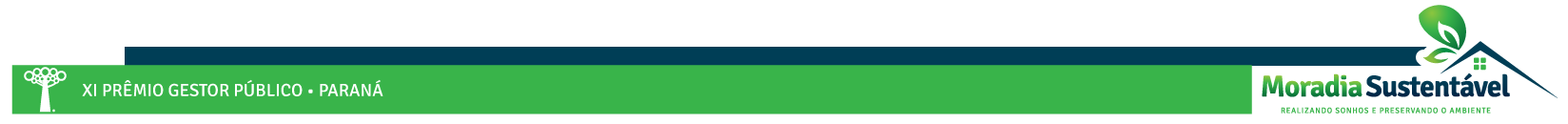 AÇÕES QUE OS AGENTES DE CIDADANIA PARTICIPARAM: mês de maio/2023
16/05: Direito de Ser: Semana de Combate a Exploração Sexual de Crianças e Adolescentes: Atividades: Roda de conversa sobre o movimento 18 de maio (contextualização histórica, significado da figura da representativa, dados estatísticos), vídeos informativos (história de Araceli, história animada sobre como identificar um abuso sexual, música da campanha 18 maio), confecção de um boneco masculino e uma boneca feminina, onde pontuaram os locais do corpo que não pode tocar.
18/05: Convivência Social e Artes: 18 de maio;DIA NACIONAL DE COMBATE AO ABUSO E A EXPLORAÇÃO SEXUAL CONTRA CRIANÇAS E ADOLESCENTES;
Concurso de melhor desenho sobre o 18 de maio. Premiação com chocolate aos vencedores e a todos prêmio de participação.
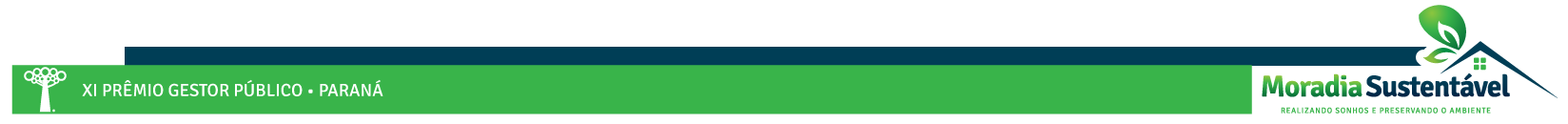 AÇÕES QUE OS AGENTES DE CIDADANIA PARTICIPARAM: mês de maio/2023
23/05: Direito de Ser e Leitura: A história do lápis – Paulo Coelho 
Roda de leitura feita pelos Agentes do texto de Paulo Coelho “A história do Lápis”, o texto contém conhecimentos e valores de nossa cultura que devemos preservar. Análise crítica do texto estimulando os Agentes a participar e expressar suas opiniões sobre as cinco qualidades do lápis. Fazer um desenho do seu lápis (lápis da sua vida), com tamanho, cor, personagens e escrever suas qualidades em torno do lápis.
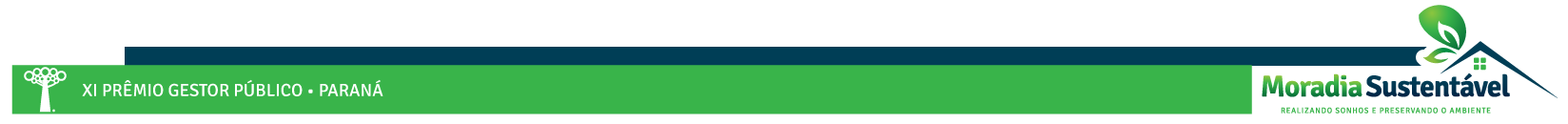 AÇÕES QUE OS AGENTES DE CIDADANIA PARTICIPARAM:
Está agendada para primeira quinzena de setembro visita para o Prefeito, para tomar um café e passar as necessidades dos bairros onde residem.
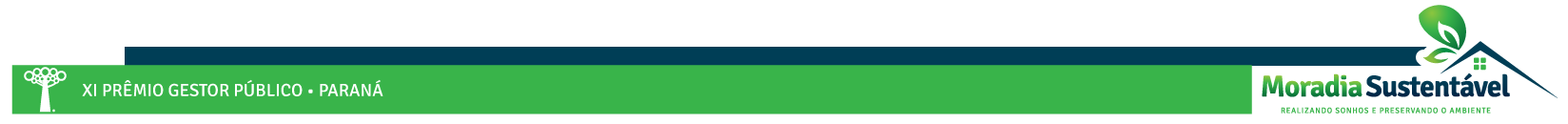 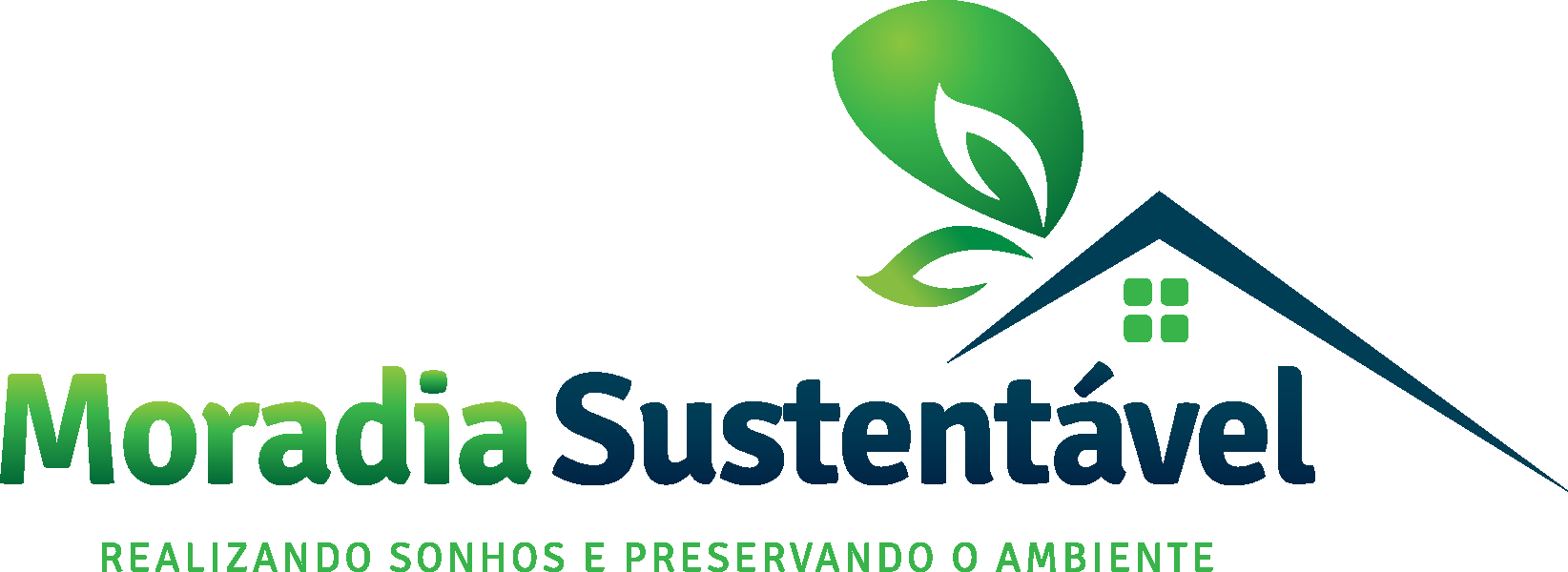 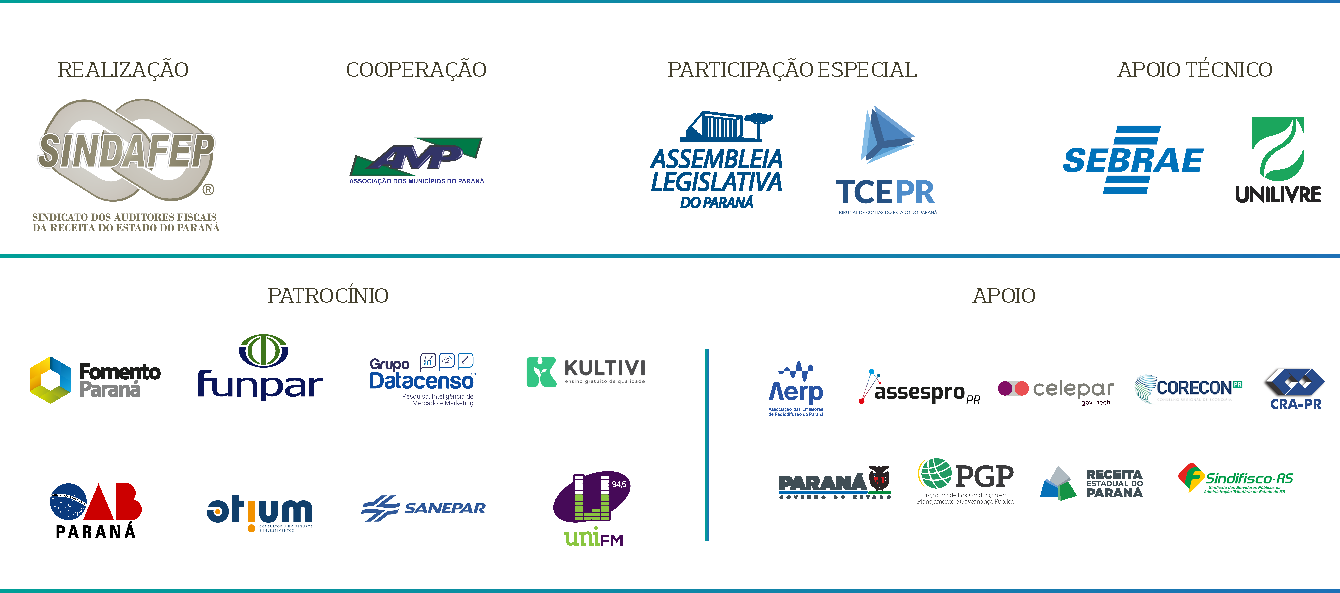 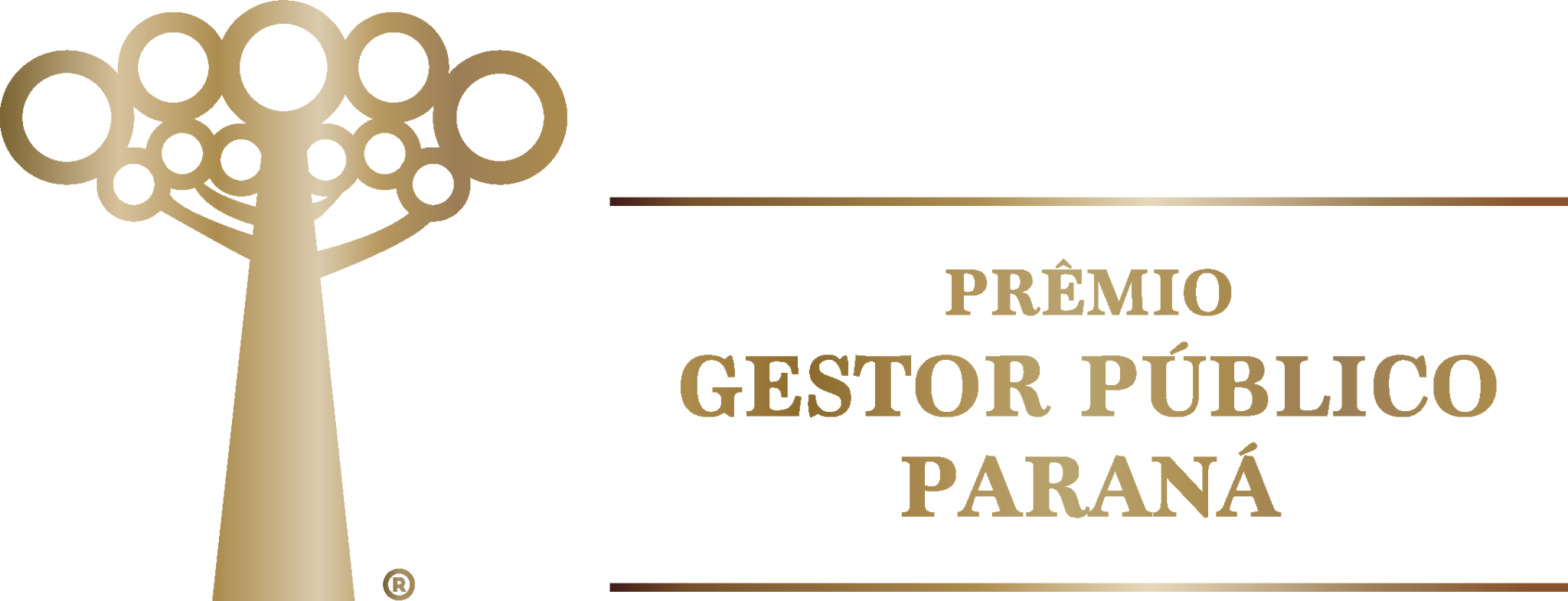